Перспективные направления и прогрессивные решения компании HUESKER
Руководитель отдела продаж 
ООО «ХЮСКЕР», 
Паничев А.М.
Содержание
История компании HUESKER
Группа компаний HUESKER
Инновационные материалы для механики грунтов
Инновационные материалы для армирования а/б
Противоэрозионная защита берегов и откосов
Экологический инжиниринг
Техническая поддержка
30.05.2018
2
История HUESKER
1861 	Основано как H.& J. Huesker & Co
1958 	HUESKER запускает производство геосинтетических материалов
2010 Признание IGS достижений компании HUESKER в развитии геосинтетической промышлен-ности премией IGS Award
2012 Холдинг HUESKER один из мировых лидеров со 150-летним опытом работы в сложных проектах
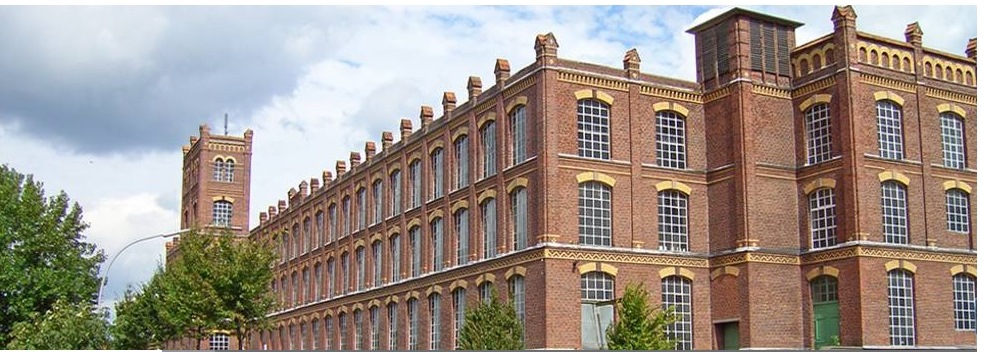 Головной офис HUESKER Group, г.Гешер, Германия
30.05.2018
3
Производственные площадки компании HUESKER
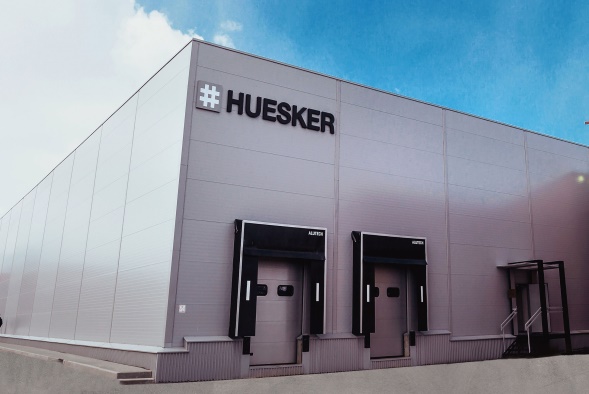 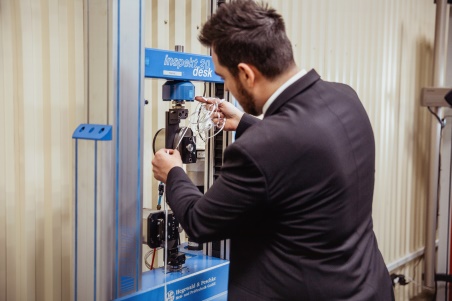 2013 открытие 
     ООО «ХЮСКЕР»

 2017 открытие завода HUESKER в г.Клин (Московская область, РФ)

2018 расширение производства HUESKER в России
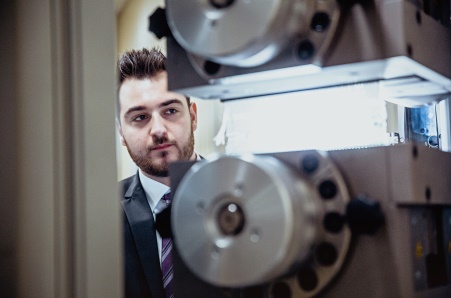 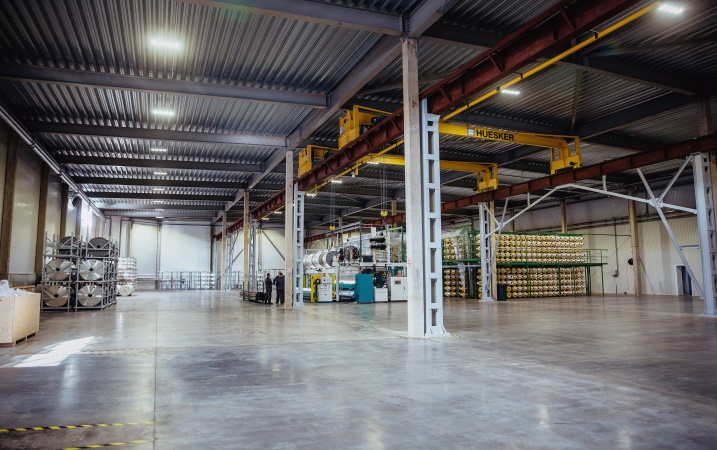 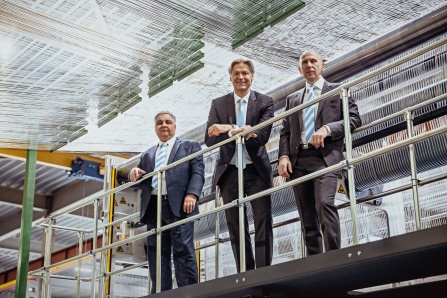 30.05.2018
4
Производственные площадки компании HUESKER
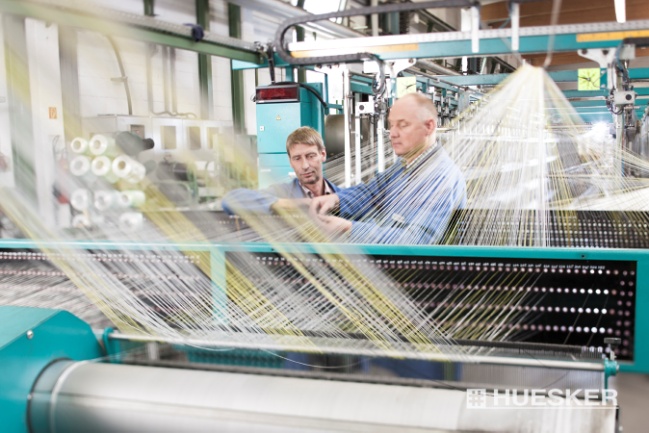 Благодаря нашим возможностям и технологиям производства, мы производим материалы из самых разных типов сырья: 
поливинилалкоголь (PVA)
- Полиэфир (PET)
арамид (A)
др.

В результате мы предлагаем оптимальный продукт для каждого индивидуального проекта любой сложности.

Наши продукты сертифицированы в ГОСТ Р, БАМ, BBA, EBA, SVG и IVG, получили согласование в ФДА РОСАВТОДОР, ГК АВТОДОР, ООО «Газпром ВНИИГАЗ».
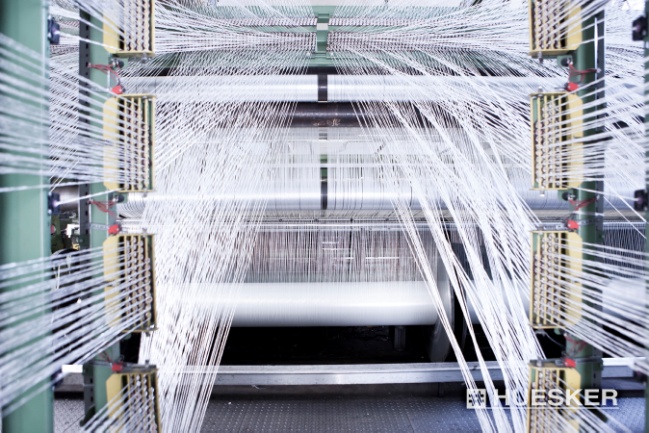 30.05.2018
5
Группа компаний HUESKER
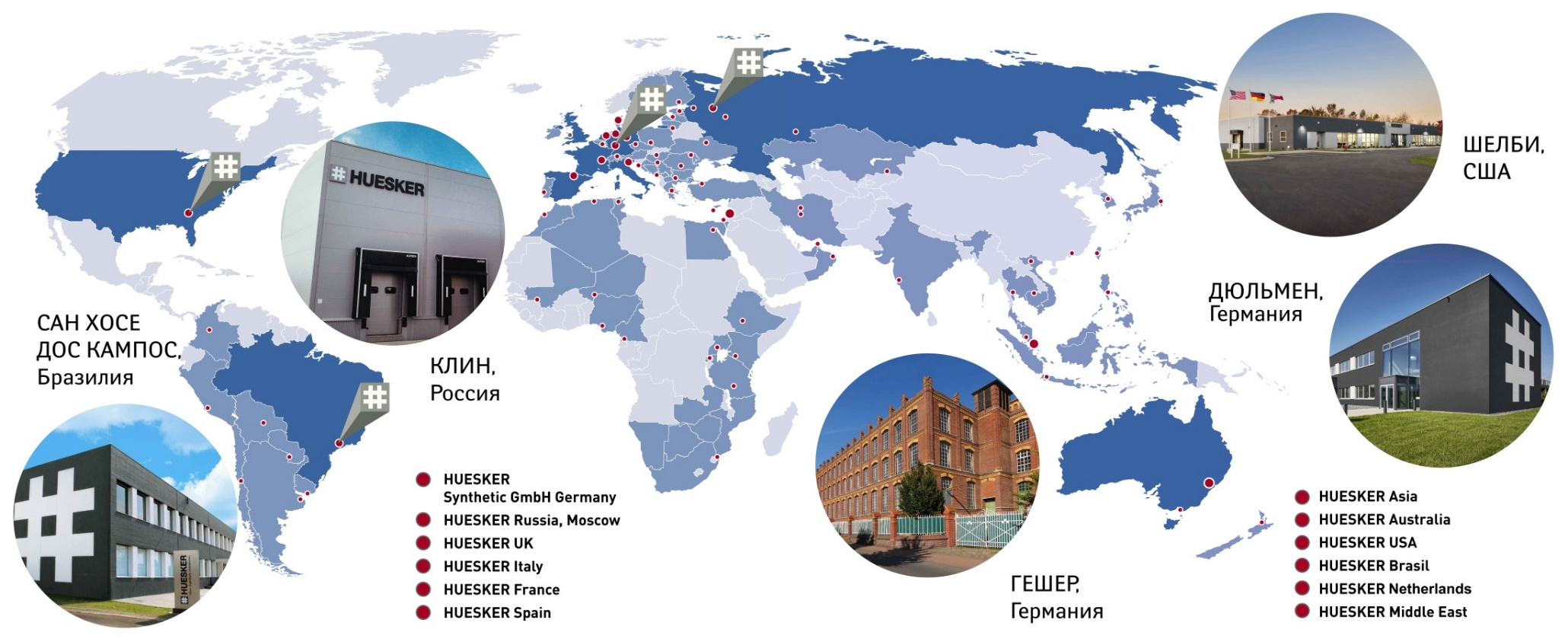 30.05.2018
6
Инновационные материалы для механики грунтов
Скоростная автомобильная дорога М-11, «Москва-Санкт-Петербург»
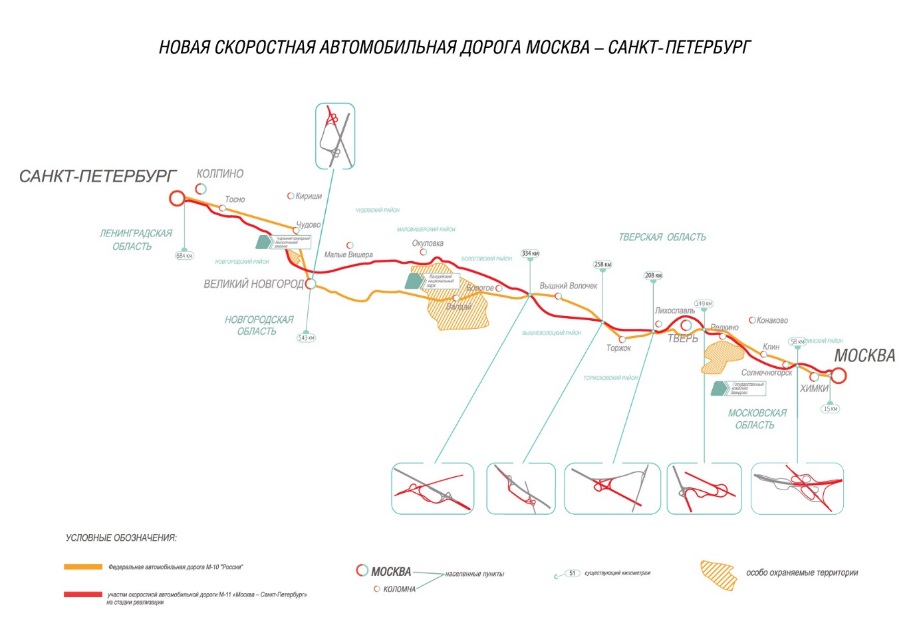 Материалы HUESKER: 
Fortrac® MPT 
Stabilenka®
Заказчик: ГК «Автомобильные дороги»
Проектировщик: АО «ЦНИИС», АО «Гипротрансмост», АО "Институт "Стройпроект», ООО "ИЦ "МиТ», ГП «Дорсервис»
Подрядчик: ООО «Трансстроймеханизация»
30.05.2018
7
Инновационные материалы для механики грунтов
М-11 «Москва – Санкт-Петербург»
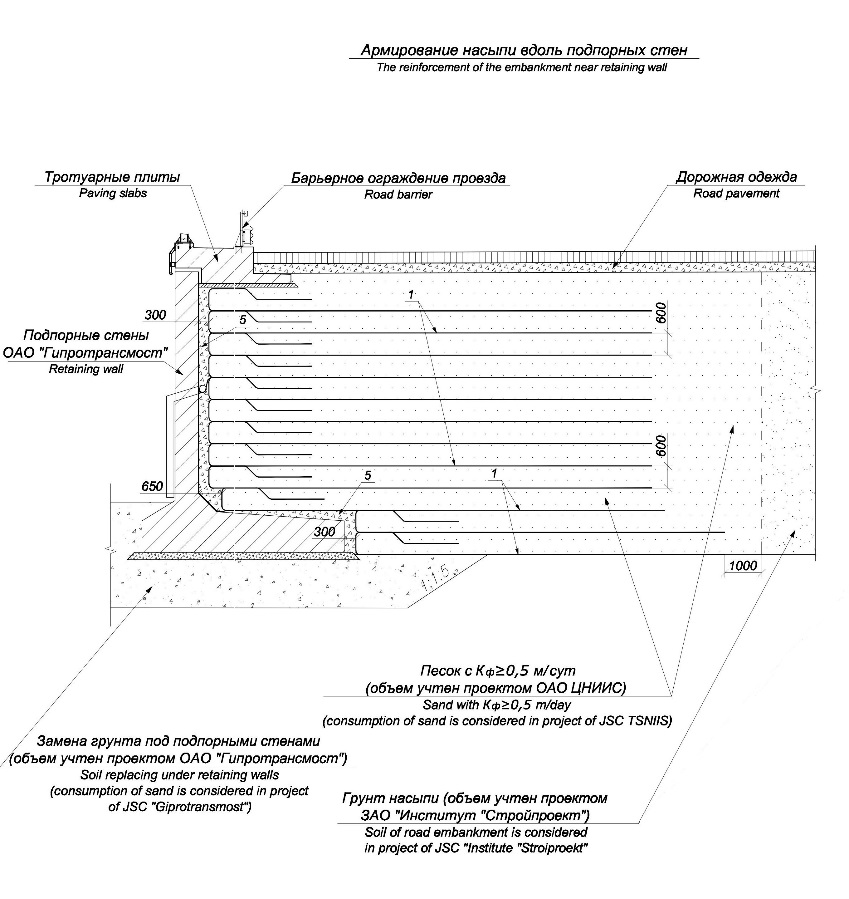 Последовательное устройство слоев армогрунтовой конструкции
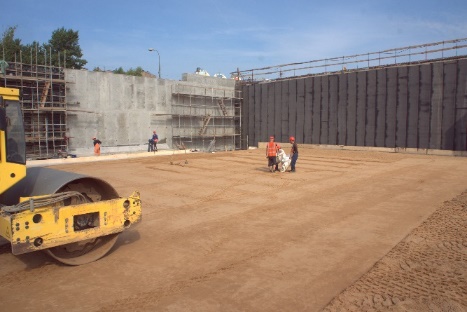 Stabilenka 200/45
Stabilenka 300/45
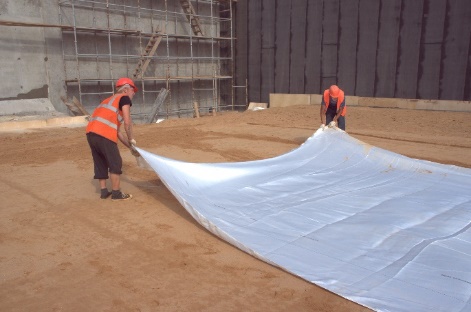 Типовой поперечный профиль подпорной стены с пассивной облицовкой
30.05.2018
8
Инновационные материалы для механики грунтов
М-11 «Москва – Санкт-Петербург»
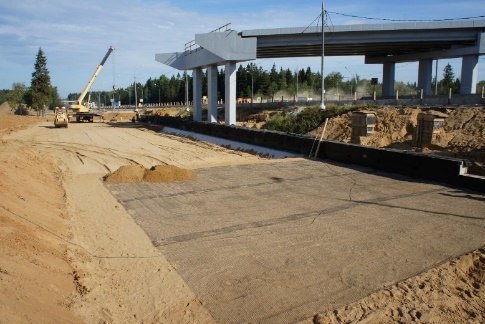 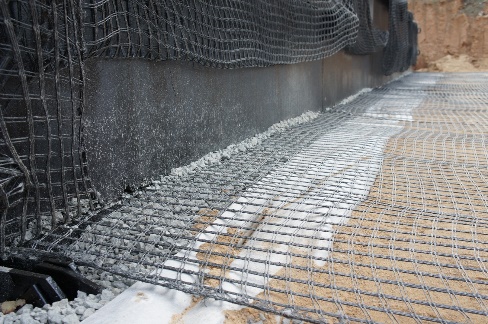 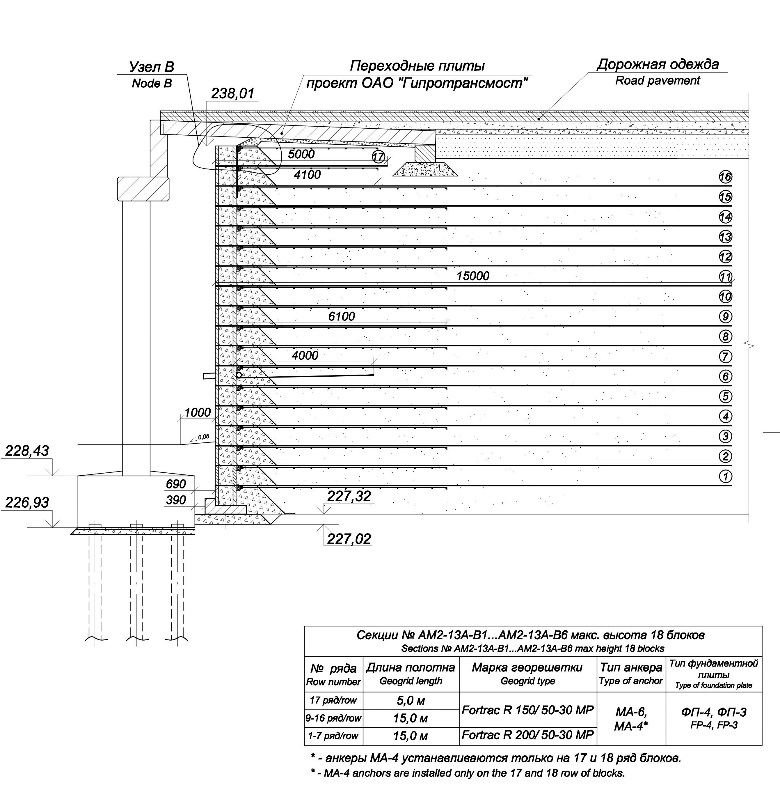 Fortrac 150/30-30 MPT
Fortrac 200/30-30 MPT
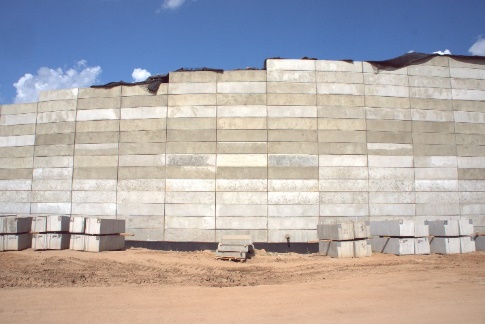 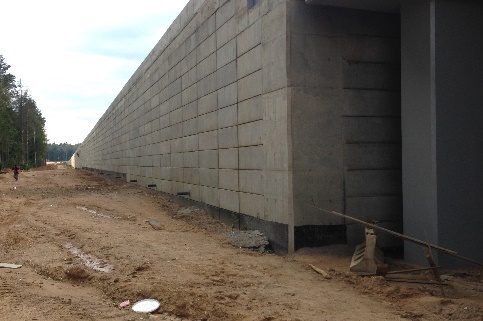 Типовой поперечный профиль подпорной стены с 
активной облицовкой
Поэтапное возведение армогрунтовой конструкции из блоков
30.05.2018
9
Инновационные материалы для механики грунтов
М-11 «Москва – Санкт-Петербург»
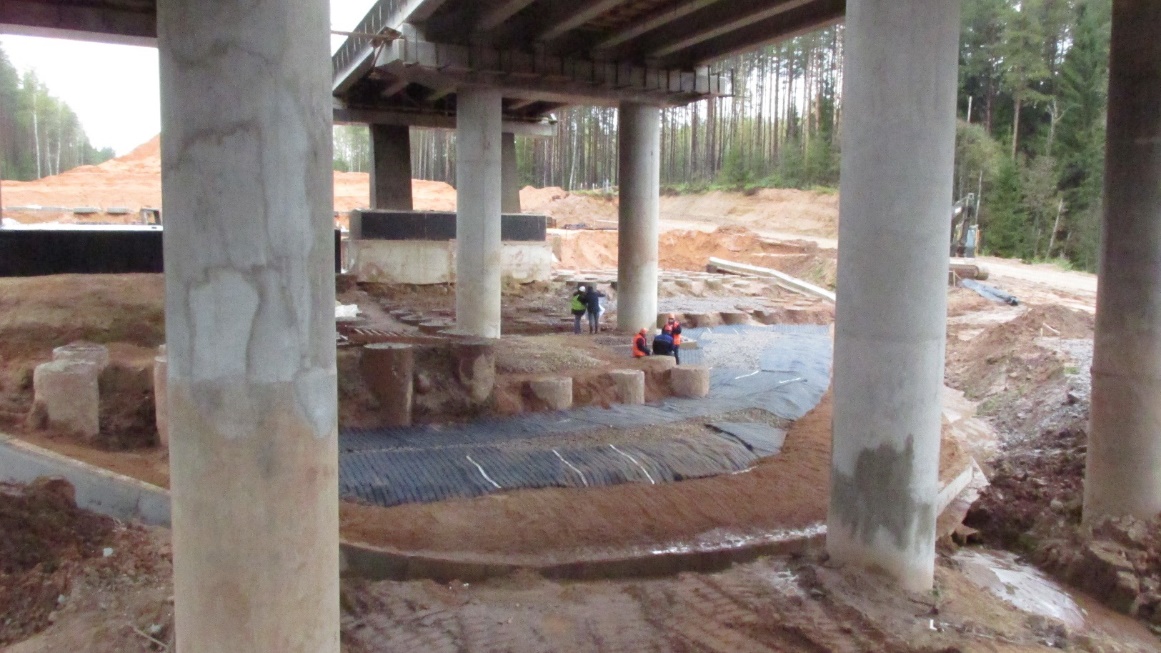 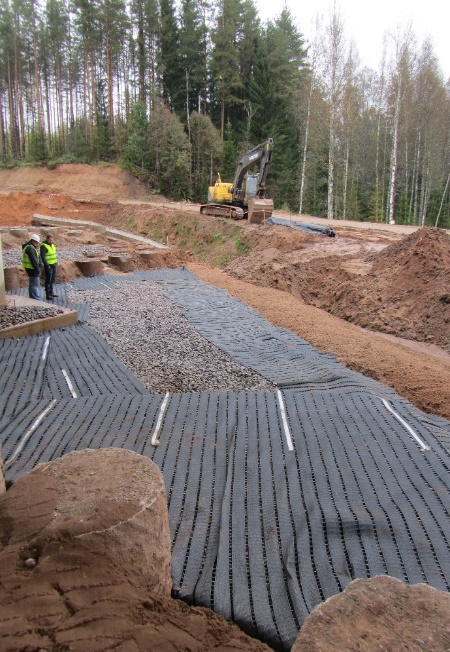 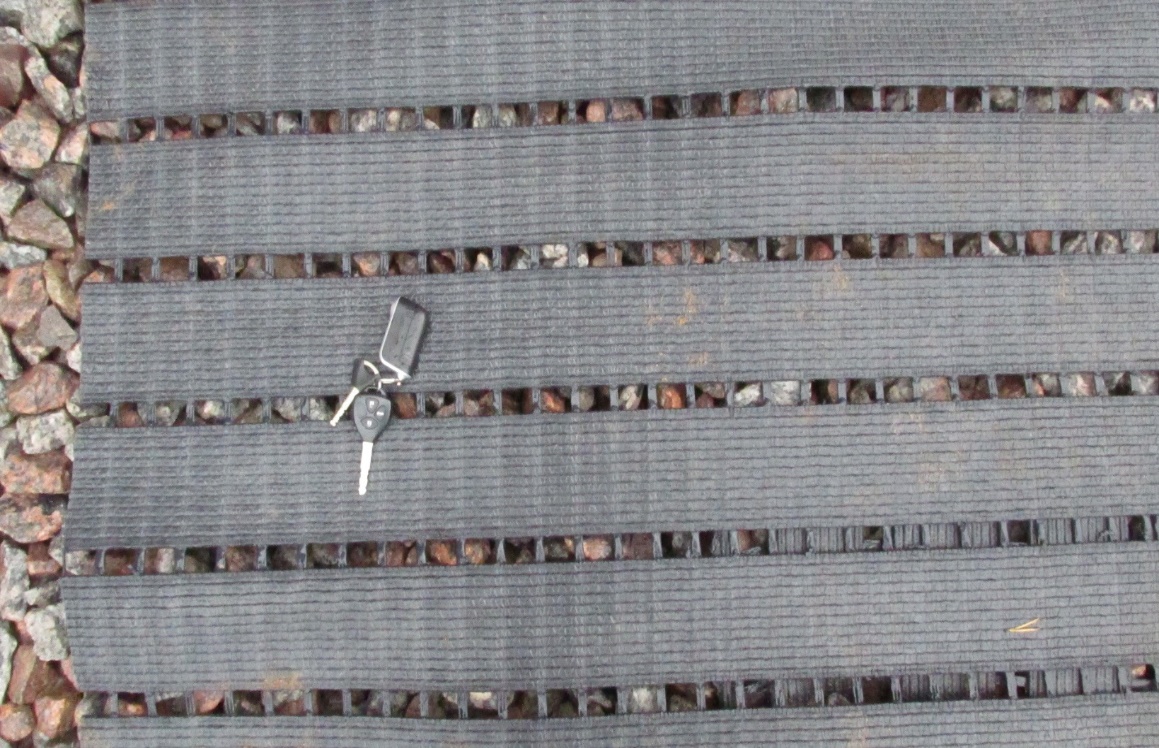 Строительство моста через р. Хубка.
Проектом предусмотрено устройство свайного поля с гибким ростверком из георешетки 
Fortrac R 1200/100-30 MPT
30.05.2018
10
Инновационные материалы для механики грунтов
М-11 «Москва – Санкт-Петербург»
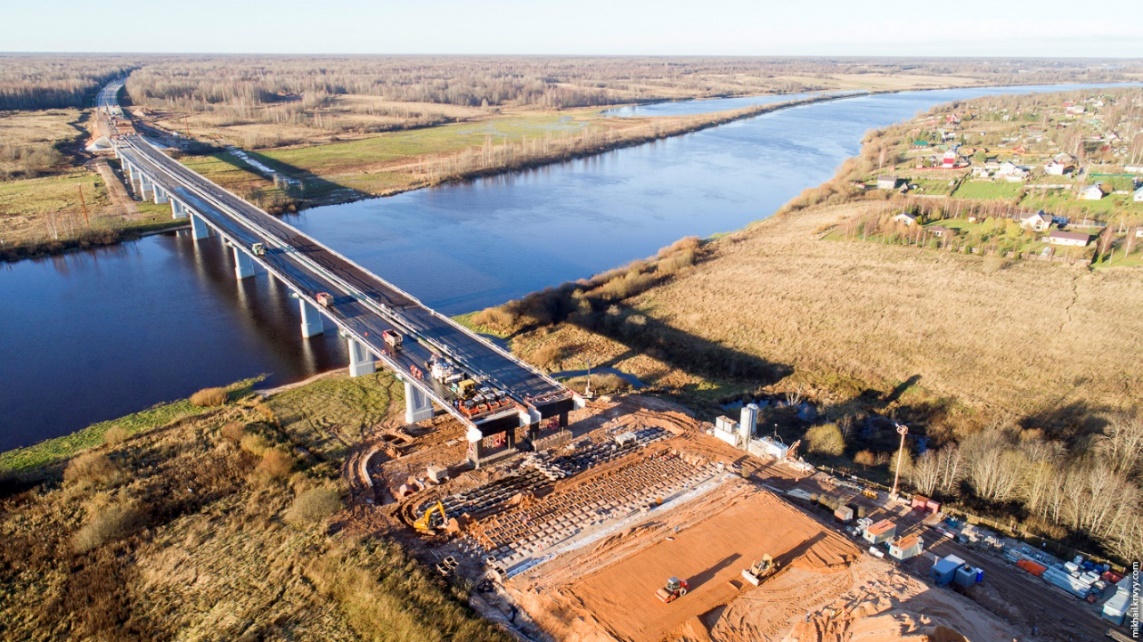 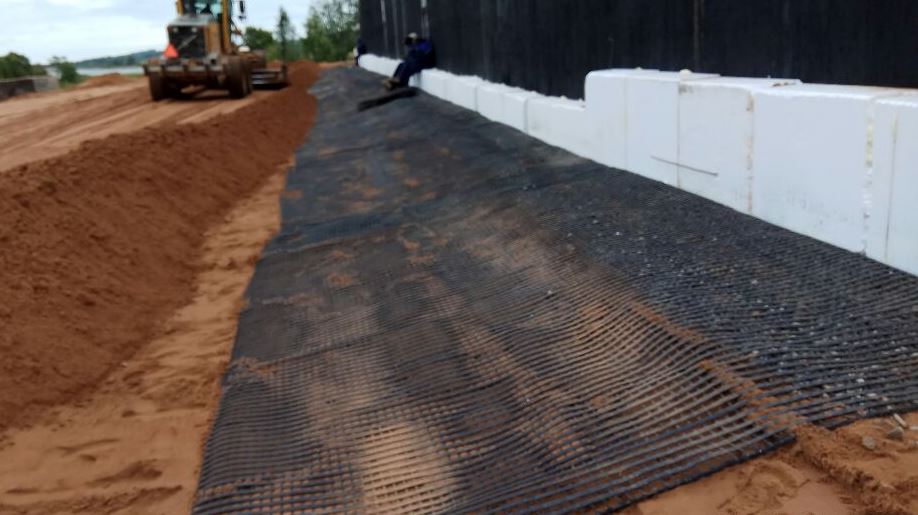 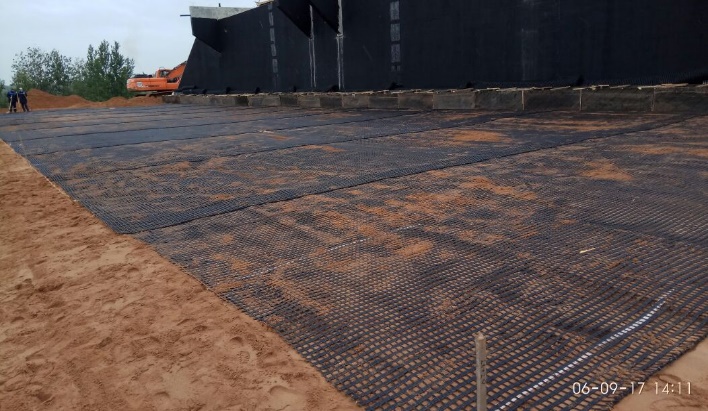 Строительство моста через р. Волхов.
Проектом предусмотрено устройство свайного поля с гибким ростверком из георешетки Fortrac R 800/100-30 MPT и Fortrac R 600/50-30 MPT
30.05.2018
11
Инновационные материалы для механики грунтов
Строительство путепровода на 87 км перегона Михнево-Жилево Московской железной дороги
Материалы HUESKER:

Stabilenka® 200/45 
Stabilenka® 300/45
Заказчик: ГБУ МО «Мосавтодор»
Проектировщик: ООО «Проектстроймост»
Подрядчик: ООО «Тоннельный отряд - 40»
30.05.2018
12
Инновационные материалы для механики грунтов
Строительство путепровода на 87 км перегона Михнево-Жилево Московской железной дороги
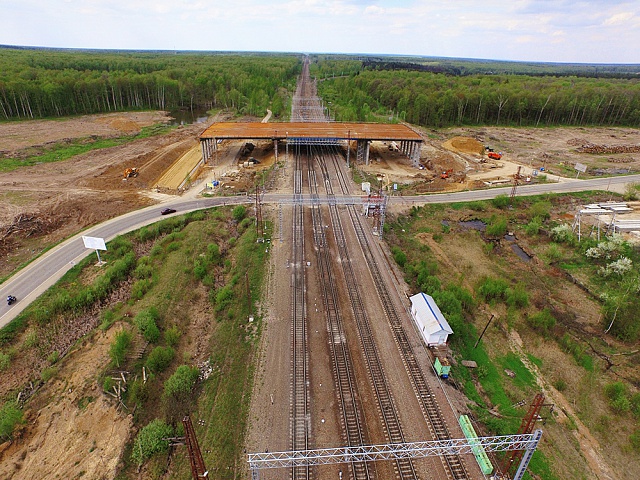 Особенности конструкции насыпей путепровода        
Конструкция предполагает возведение двух раздельных сооружений, каждое из них предусмотрено под три полосы автомобильного движения.
Восприятие горизонтальных нагрузок со стороны насыпи осуществляется армогрунтовой системой.
Высота насыпи на подходе к путепроводу - более 13 м;
Ширина основания насыпи у путепровода ≈ 90м.
Система облицовки – сборные железобетонные блоки 
Учитывая большую высоту насыпи, проектировщиками принята комбинированная схема армирования насыпи на участке сопряжения: 

армирование геотекстилем Stabilenka®;
армирование стальными анкерами, обернутыми в геотекстиль Stabilenka®.
Общий вид путепровода до возведения насыпи
30.05.2018
13
Инновационные материалы для механики грунтов
Строительство путепровода на 87 км перегона Михнево-Жилево Московской железной дороги
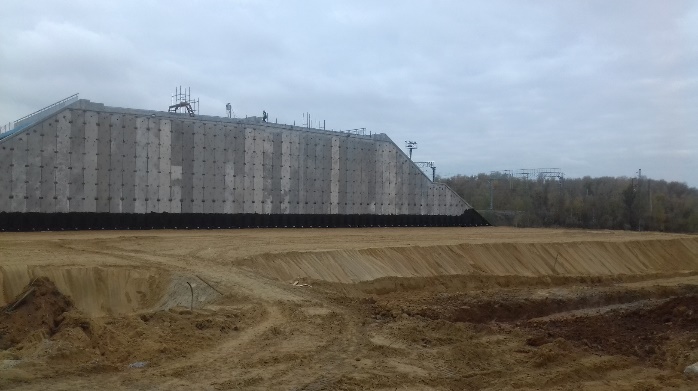 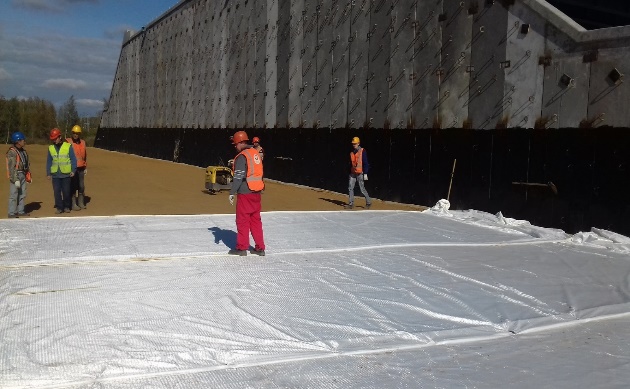 Технические характеристики:

Stabilenka® 200/45
Stabilenka® 300/45
Длина от 8 до 12 м
Послойная укладка
Шаг 0,7 м по высоте
Устройство анкерной части у облицовочных блоков.
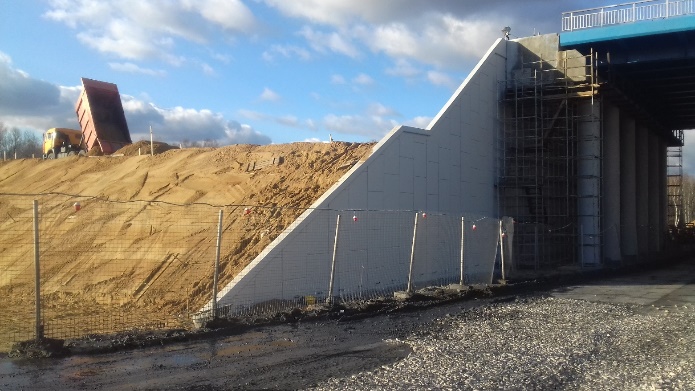 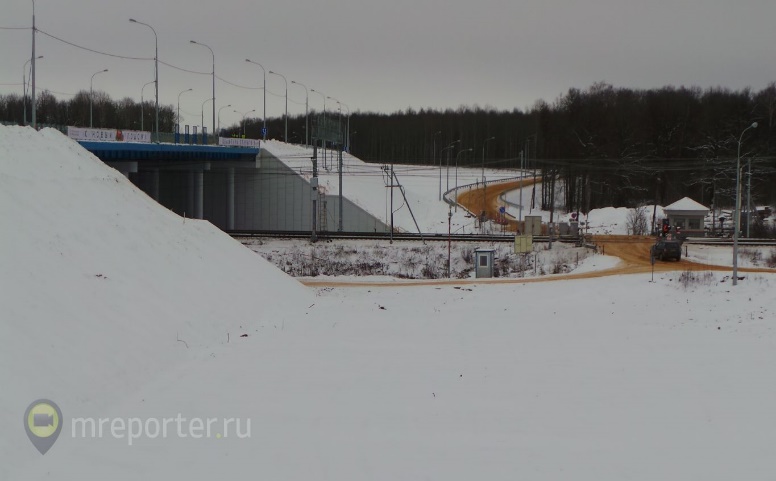 30.05.2018
14
Инновационные материалы для армирования а/б
Реконструкция ВПП аэропорта «Рощино» (I этап), г.Тюмень.
Материалы HUESKER:

HaTelit® XP-50
Заказчик: ОАО «Аэропорт «Рощино»
Проектировщик: ООО МПК «АТ-Инжиниринг»
Подрядчик: ООО «АрктикСтройМост»
30.05.2018
15
Инновационные материалы для армирования а/б
Реконструкция ВПП аэропорта «Рощино» (I этап), г.Тюмень.
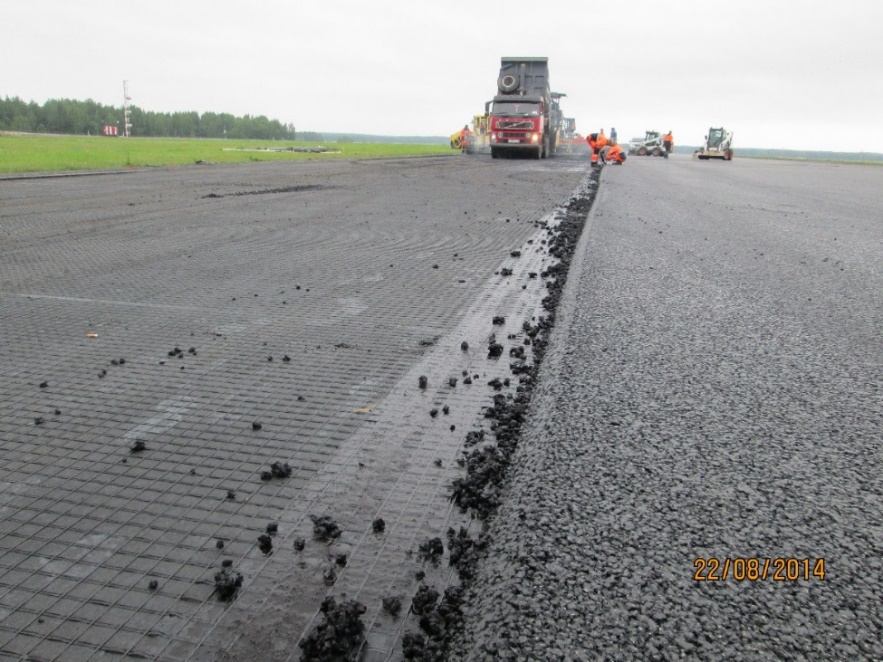 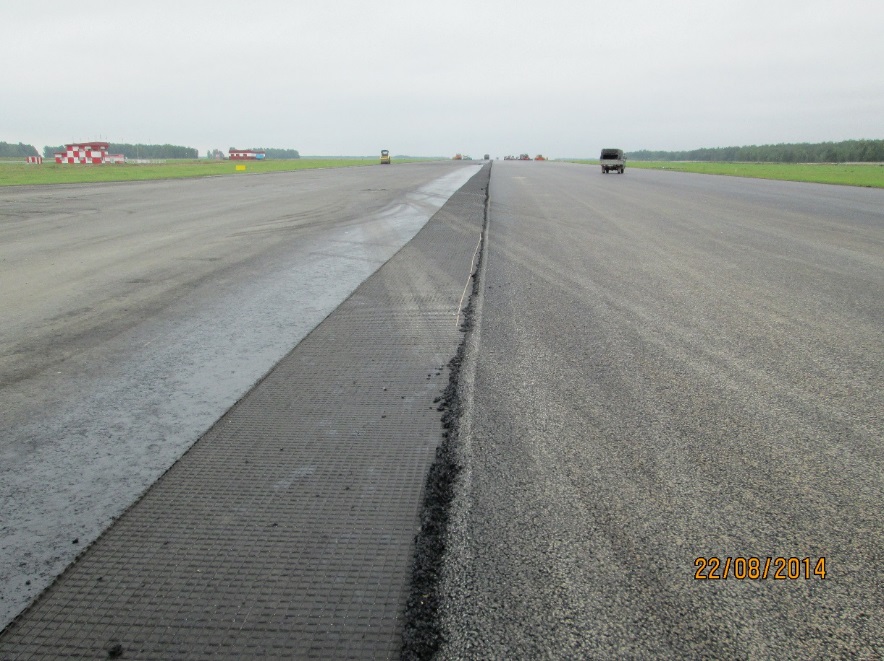 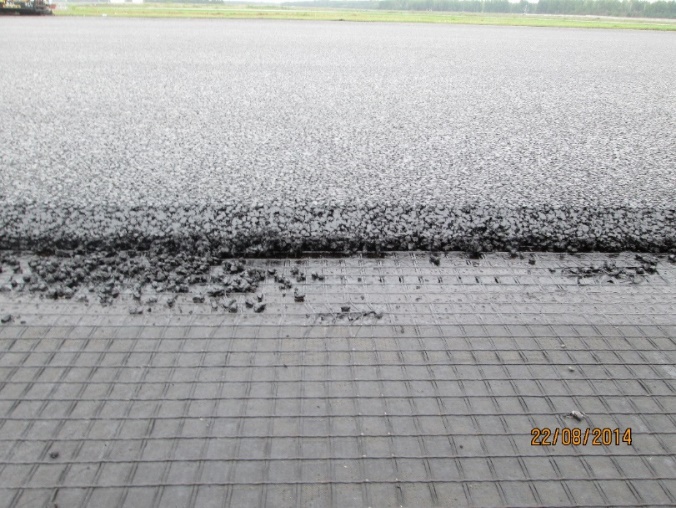 30.05.2018
16
Инновационные материалы для армирования а/б
Реконструкция ВПП аэропорта «Рощино» (I этап), г.Тюмень.
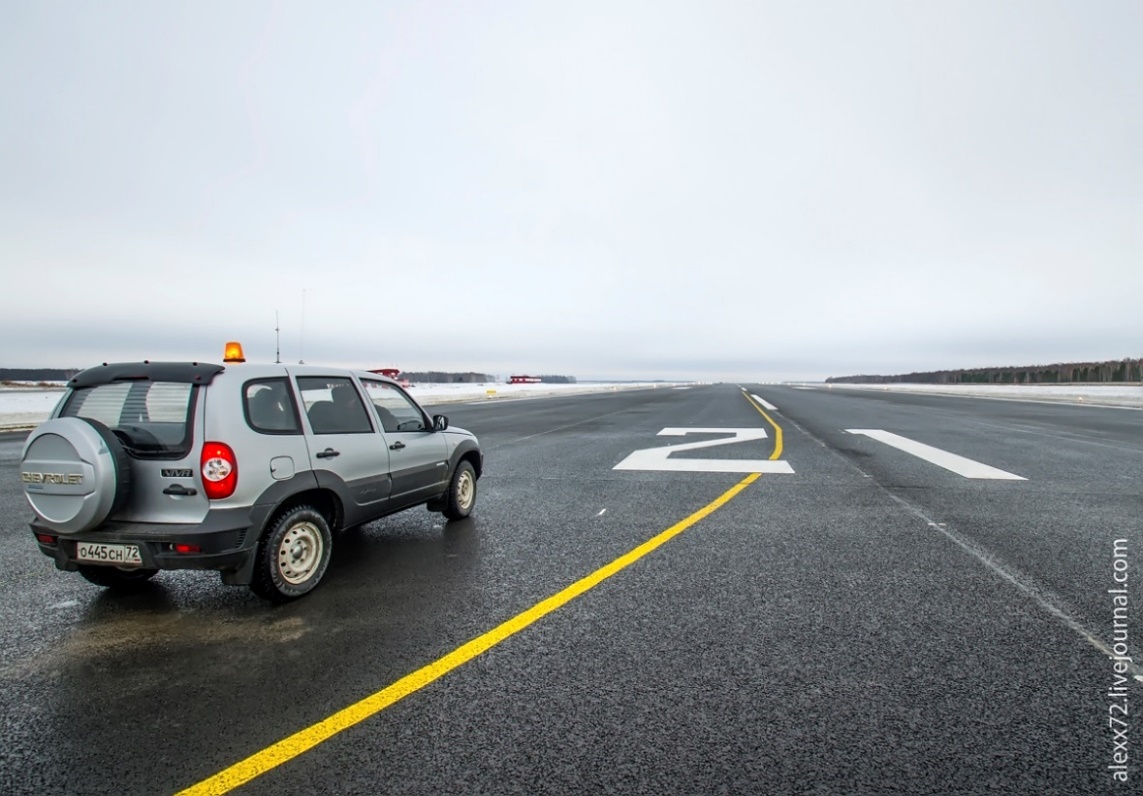 30.05.2018
17
Инновационные материалы для армирования а/б
Ремонт автомобильной дороги Р-132 «Вязьма — Юхнов — Калуга — Тула — Венёв — Михайлов — Рязань», км 252+000 – км 263+200, Рязанская обл.
Материалы HUESKER:

HaTelit® BL 50
Заказчик: ФКУ Упрдор Москва-Волгоград
Проектировщик: ООО «Тверьавтодорпроект»
Генподрядчик: ОАО «Рязаньавтодор»
Субподрядчик: Филиал Михайловское ДРСУ ОАО «Рязаньавтодор»
30.05.2018
18
Инновационные материалы для армирования а/б
Ремонт автомобильной дороги Р-132
Технические особенности материала HaTelit® BL: 
• Самоклеящаяся основа позволяет производить быструю и простую укладку; 
• Прямая раскатка на ровной или отфрезерованной поверхности; 
• Хорошее сцепление с асфальтобетоном благодаря суммарному содержанию битума в геокомпозите > 50%; 
• Нет необходимости в дополнительной подгрунтовке покрытия (Толщина слоя основы эквивалентна ≈ 1 кг битума на м2 покрытия); 
• Обладает функциями армирования и перераспределения нагрузок.
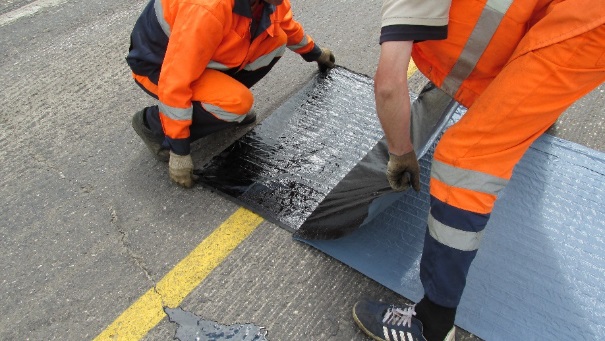 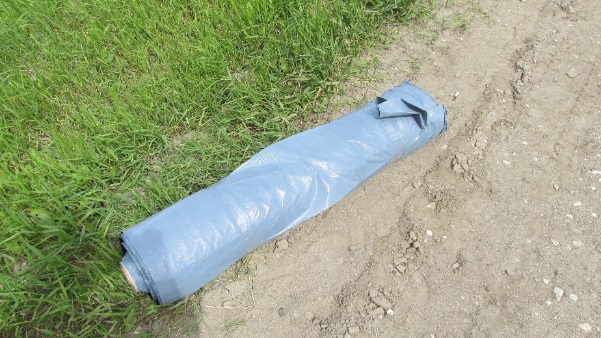 30.05.2018
19
Инновационные материалы для армирования а/б
Ремонт автомобильной дороги Р-132
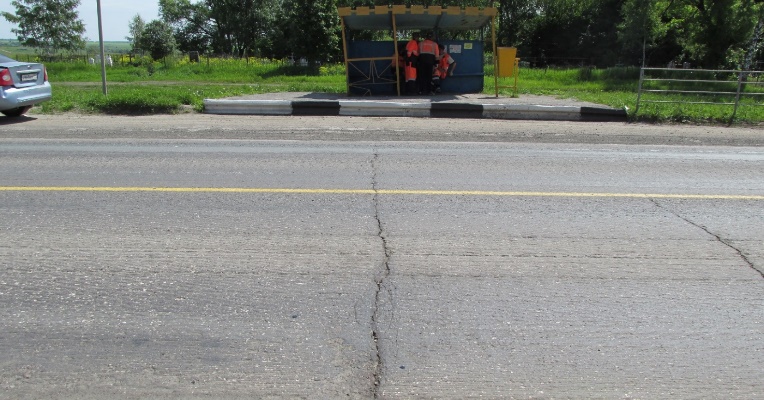 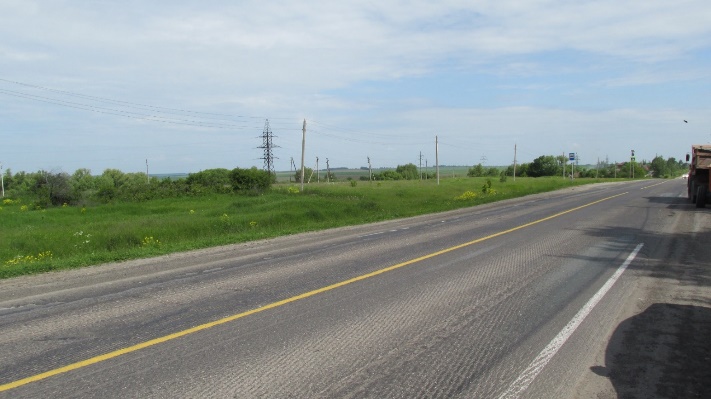 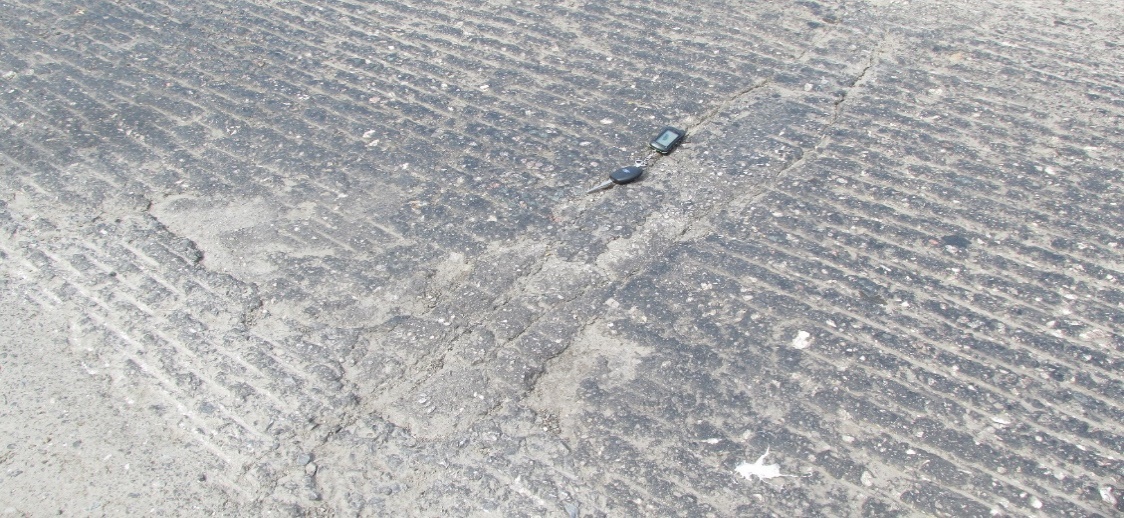 30.05.2018
20
Инновационные материалы для армирования а/б
Ремонт автомобильной дороги Р-132
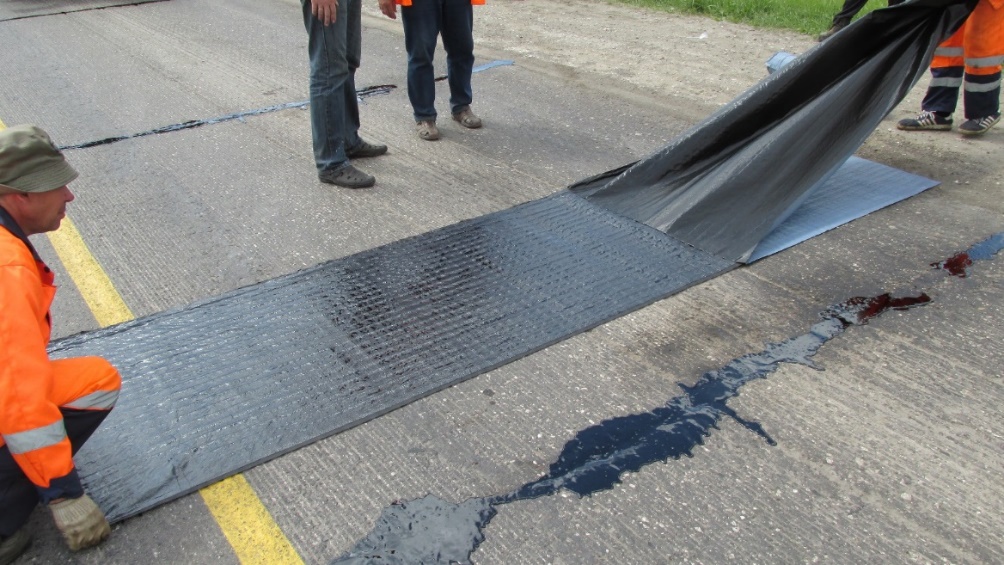 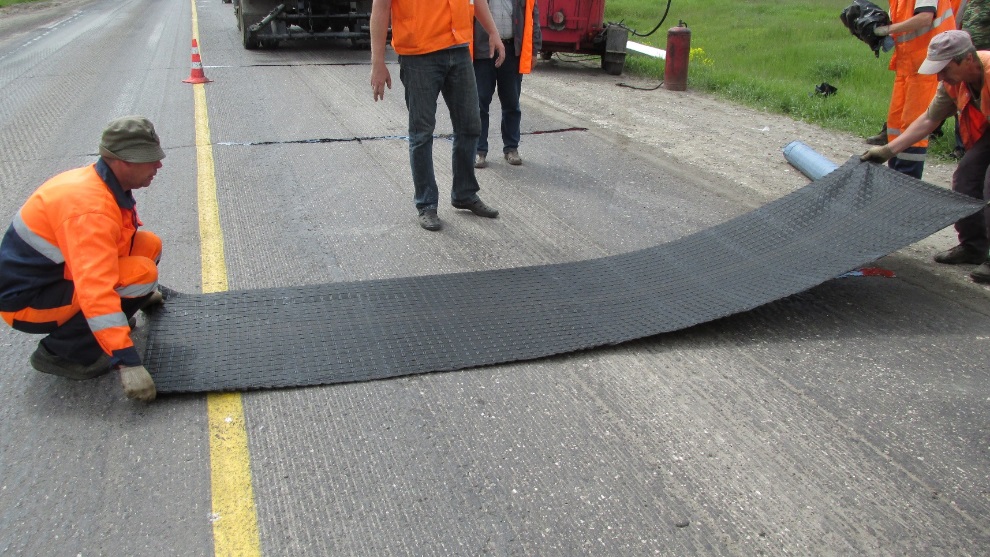 30.05.2018
21
Инновационные материалы для армирования а/б
Ремонт автомобильной дороги Р-132
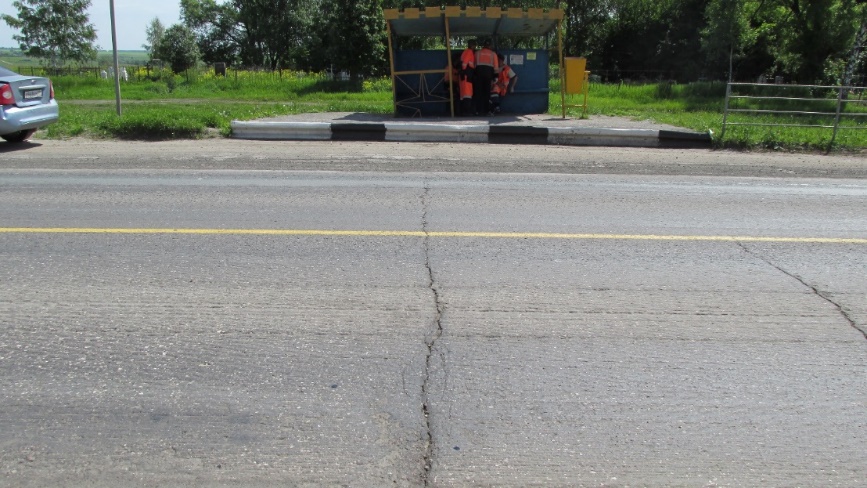 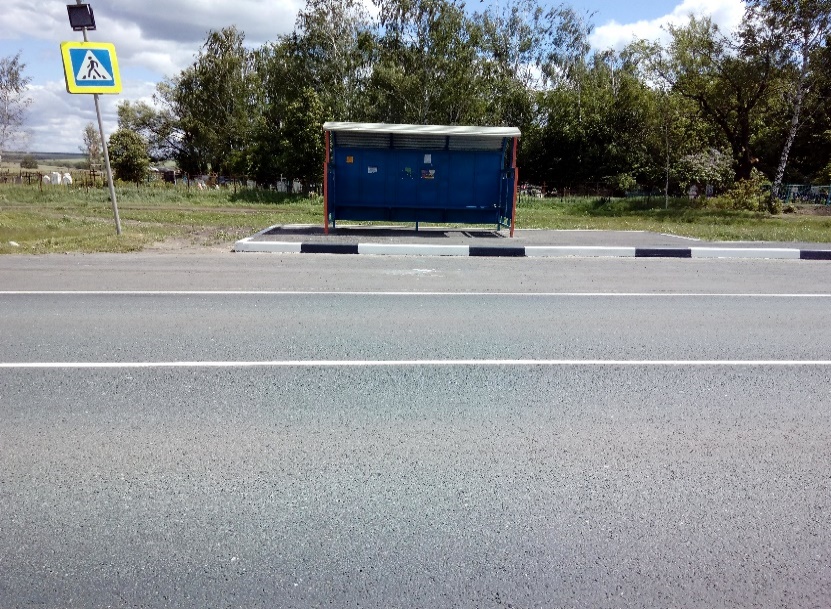 Июнь 2016 г.
Июнь 2017 г.
30.05.2018
22
Инновационные материалы для армирования а/б
Ремонт автомобильной дороги Р-132
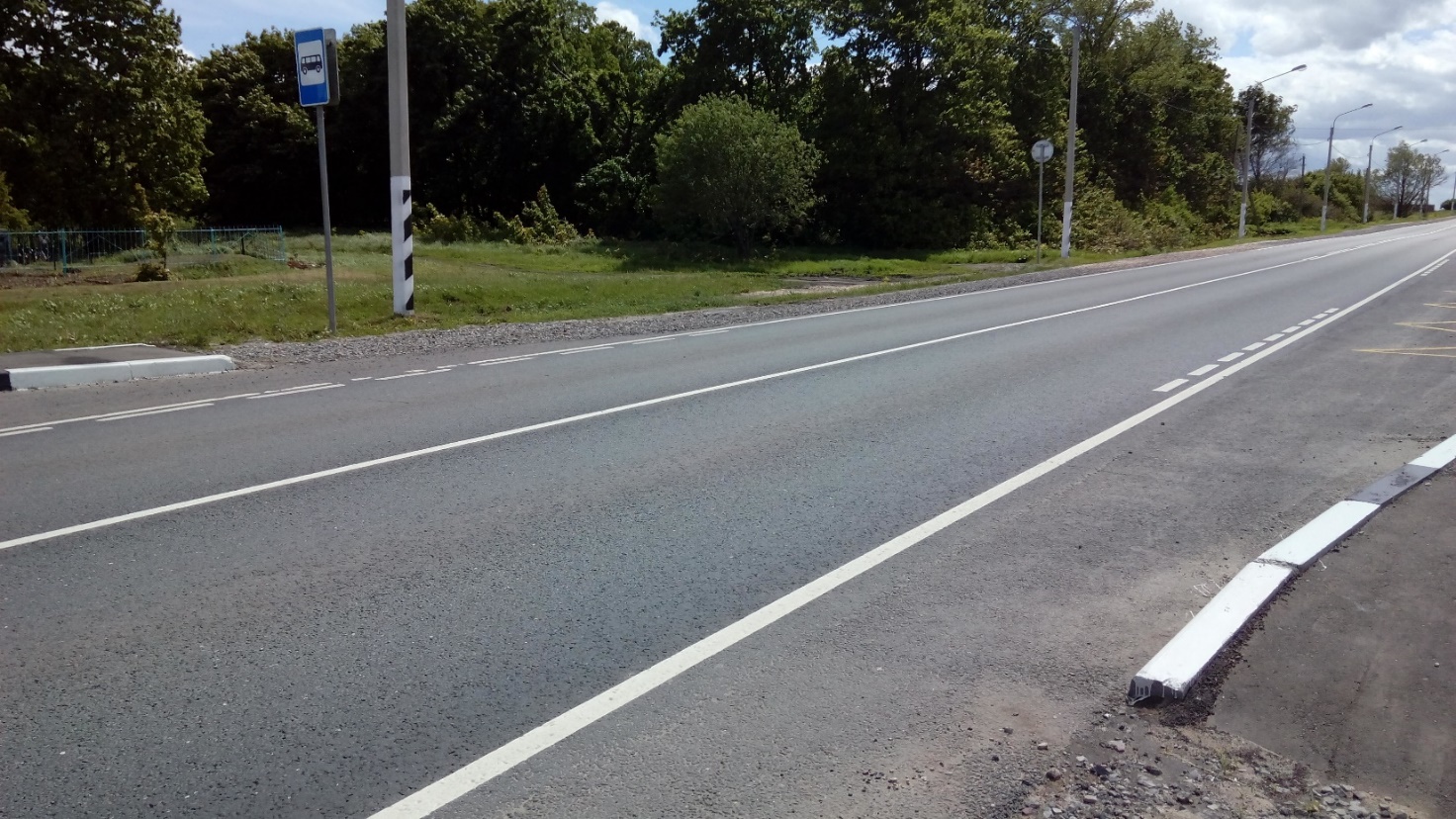 30.05.2018
23
Инновационные материалы для армирования а/б
Автомобильная дорога «Кемерово - Ленинск-Кузнецкий»
Материалы HUESKER:

SamiGrid ХР50S
Заказчик: ГКУ КО "Дирекция автодорог Кузбасса"
Генподрядчик: ОАО "Автодор" г. Кемерово
Консультант: ООО «Ареан Геосинтетикс. Сибирь»
30.05.2018
24
Инновационные материалы для армирования а/б
Автомобильная дорога «Кемерово - Ленинск-Кузнецкий»
Опытный участок перед укладкой, сентябрь 2012 г.
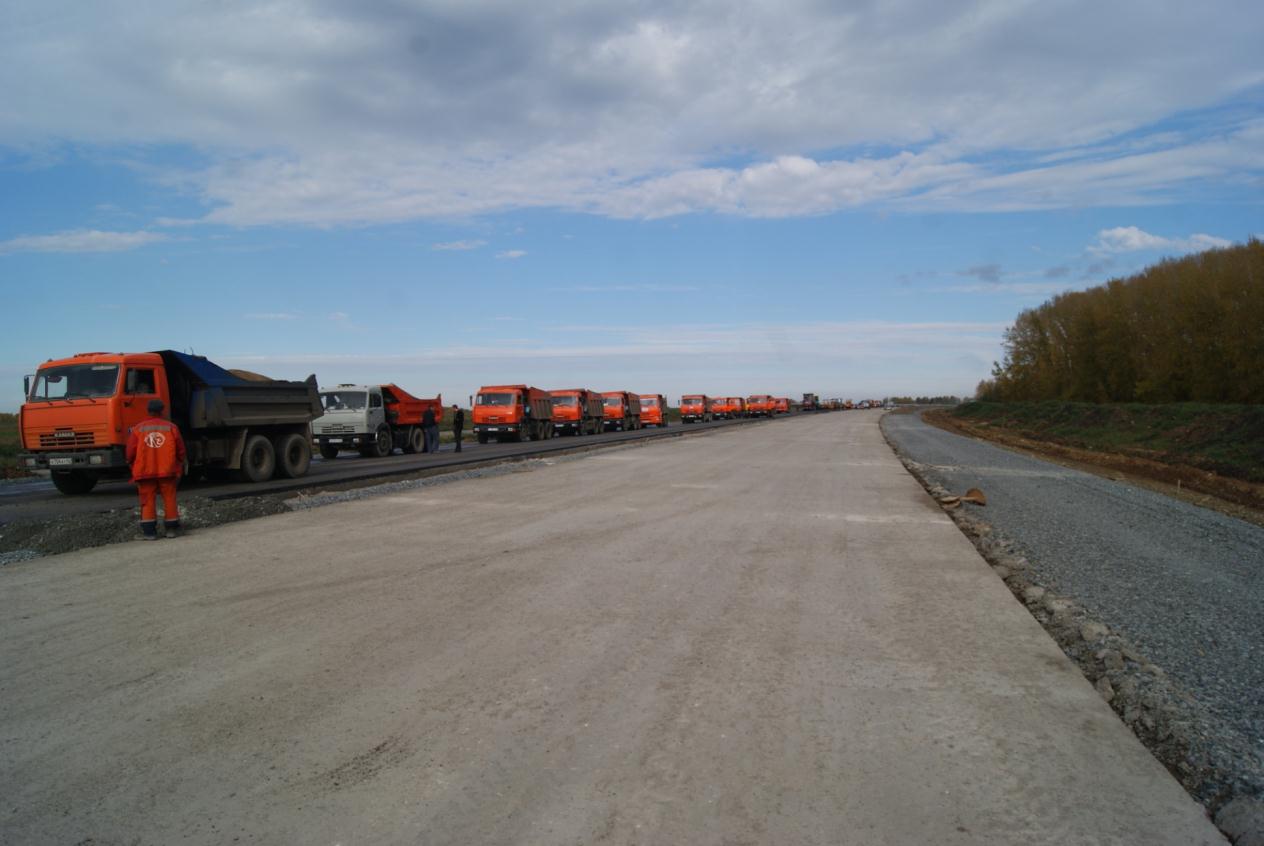 30.05.2018
25
Инновационные материалы для армирования а/б
Автомобильная дорога «Кемерово - Ленинск-Кузнецкий»
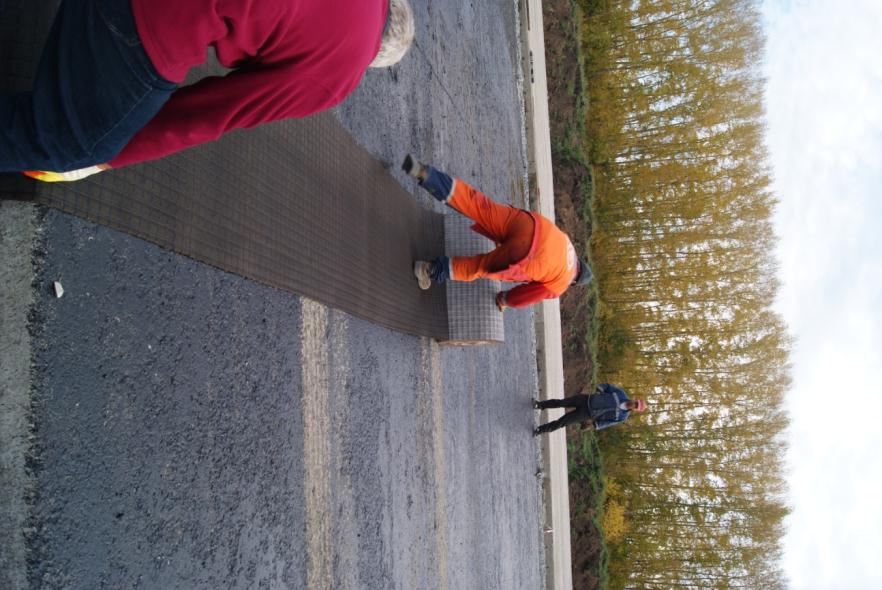 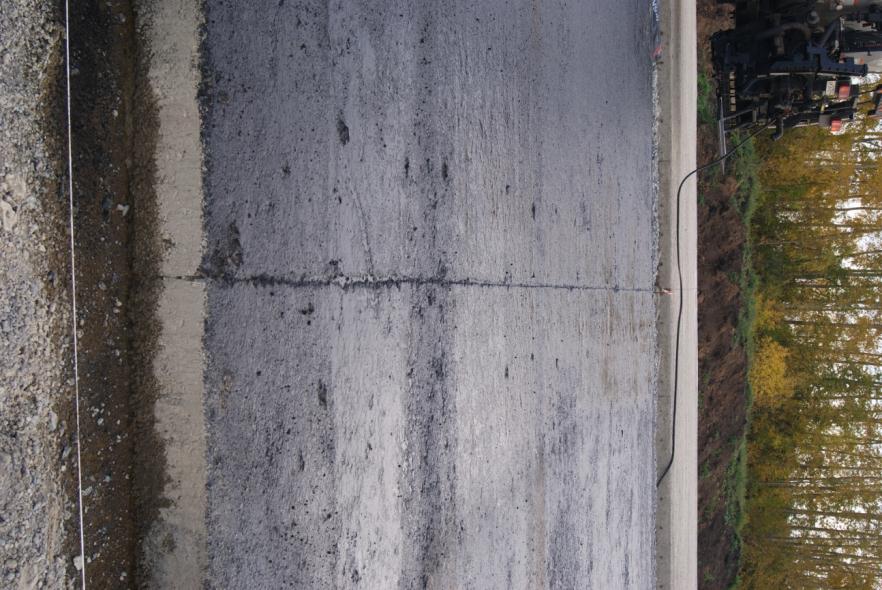 Укладка георешетки «SamiGrid XP50S», сентябрь 2012 г.
30.05.2018
26
Инновационные материалы для армирования а/б
Автомобильная дорога «Кемерово - Ленинск-Кузнецкий»
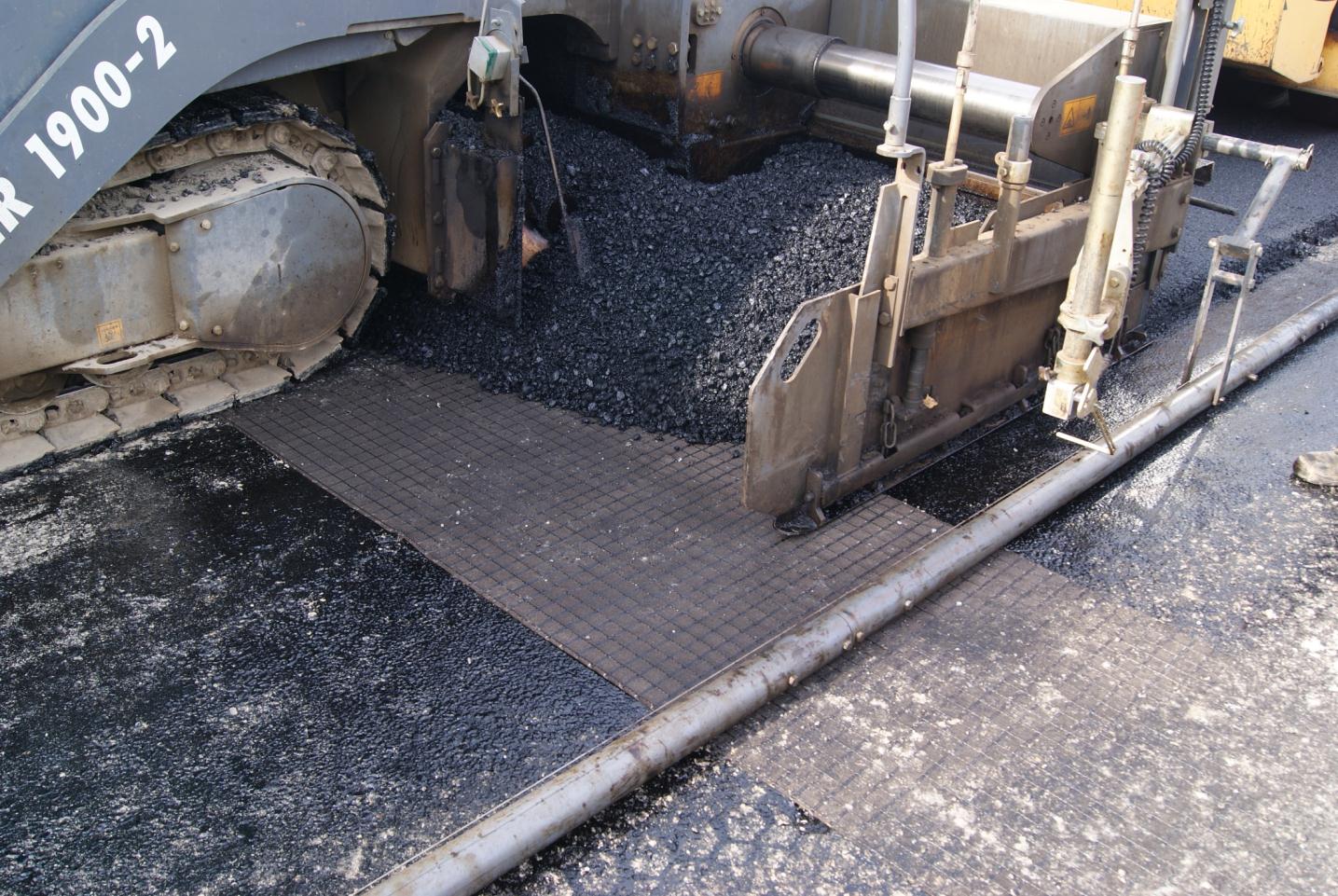 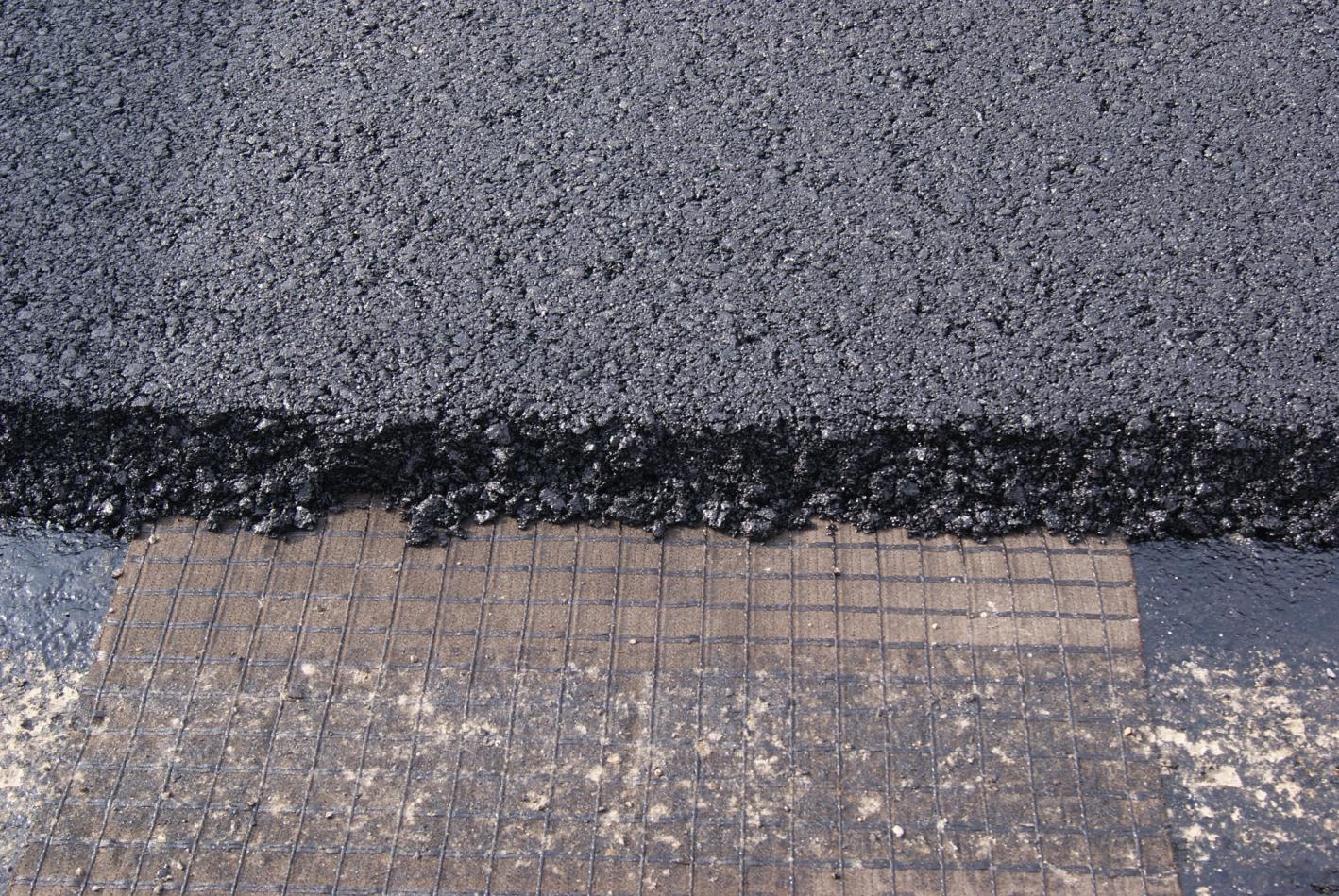 Укладка верхнего слоя асфальтобетона, сентябрь 2012 г.
30.05.2018
27
Инновационные материалы для армирования а/б
Автомобильная дорога «Кемерово - Ленинск-Кузнецкий»
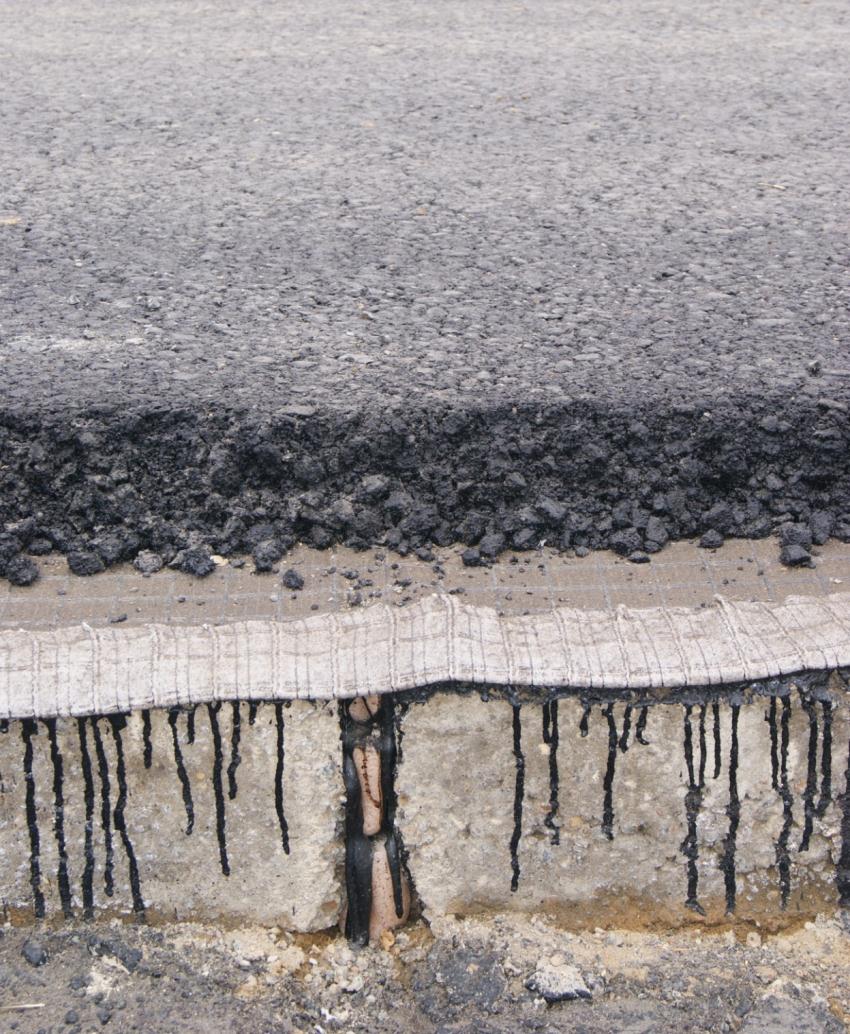 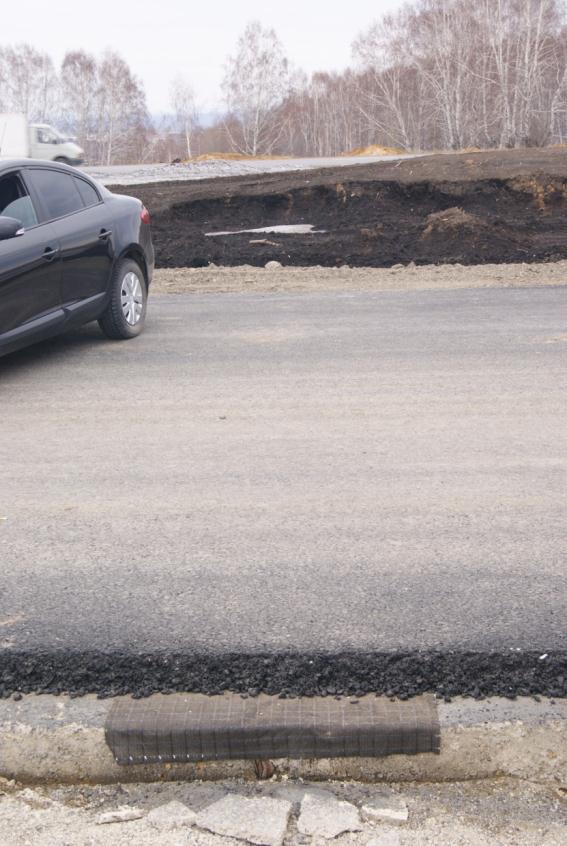 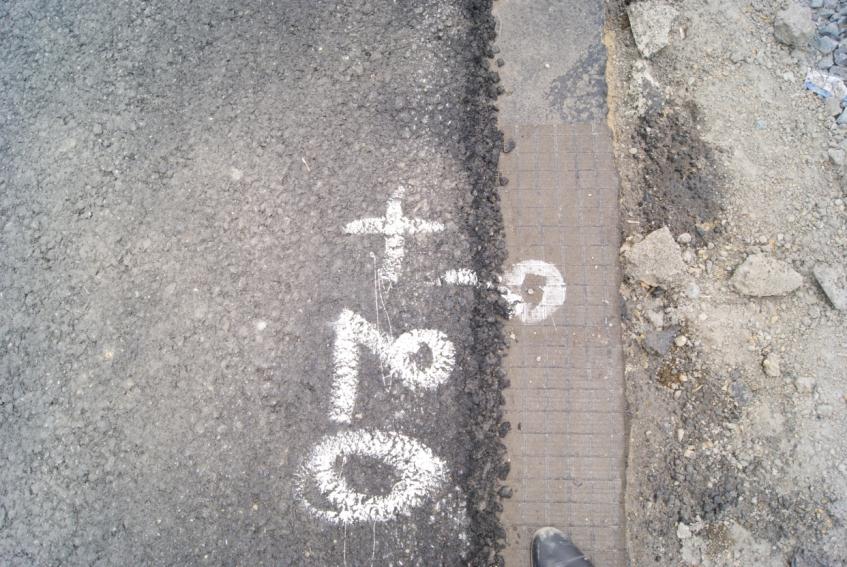 Мониторинг участка, май 2013 г.
30.05.2018
28
Инновационные материалы для армирования а/б
Автомобильная дорога «Кемерово - Ленинск-Кузнецкий»
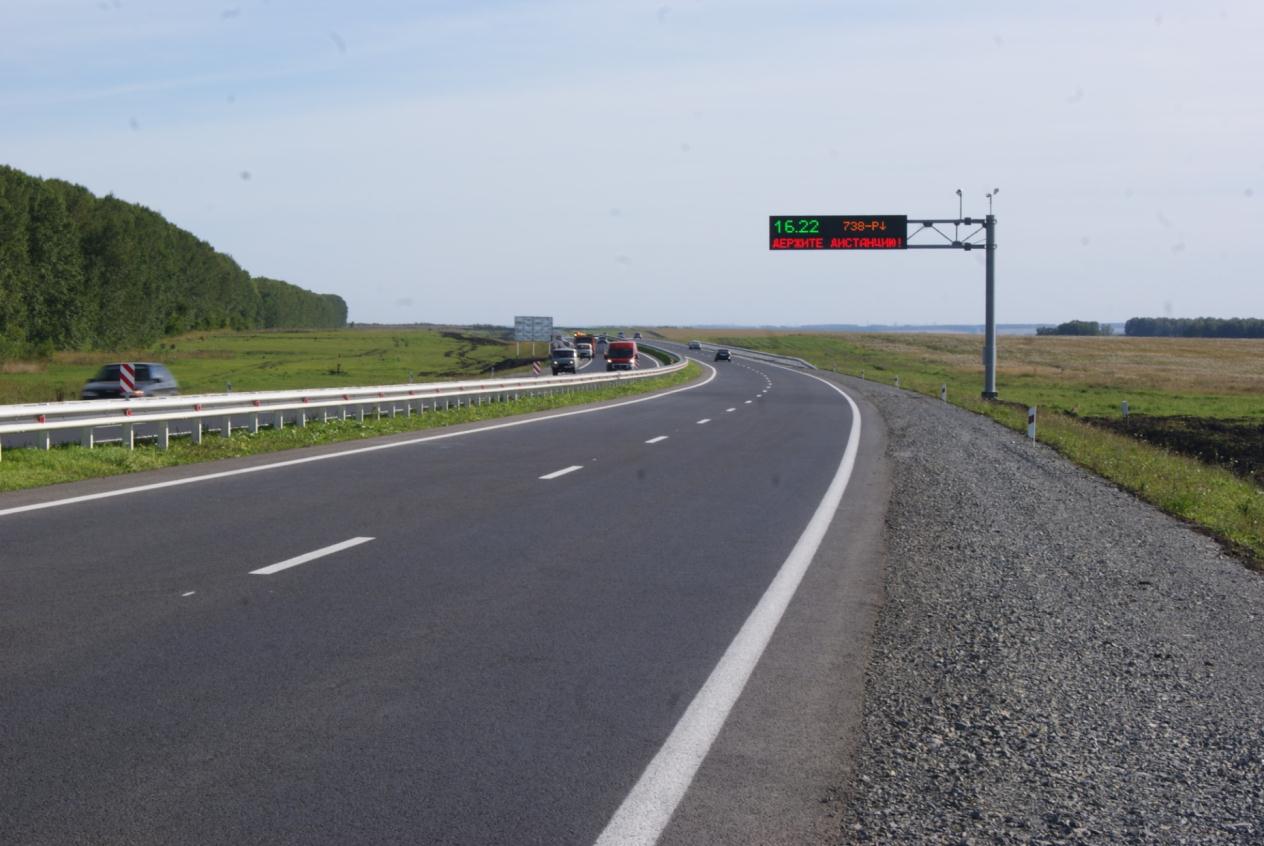 30.05.2018
29
Противоэрозионная защита берегов и откосов
Строительство мостового перехода Кировский через р.Самара в г.Самара
Материалы HUESKER:

Incomat® Flex 20.118
Проектировщик: ОАО «ГипродорНИИ», Саратовский филиал
Подрядчик: ЗАО «Волгаспецстрой»
30.05.2018
30
Противоэрозионная защита берегов и откосов
Строительство мостового перехода Кировский через р.Самара в г.Самара
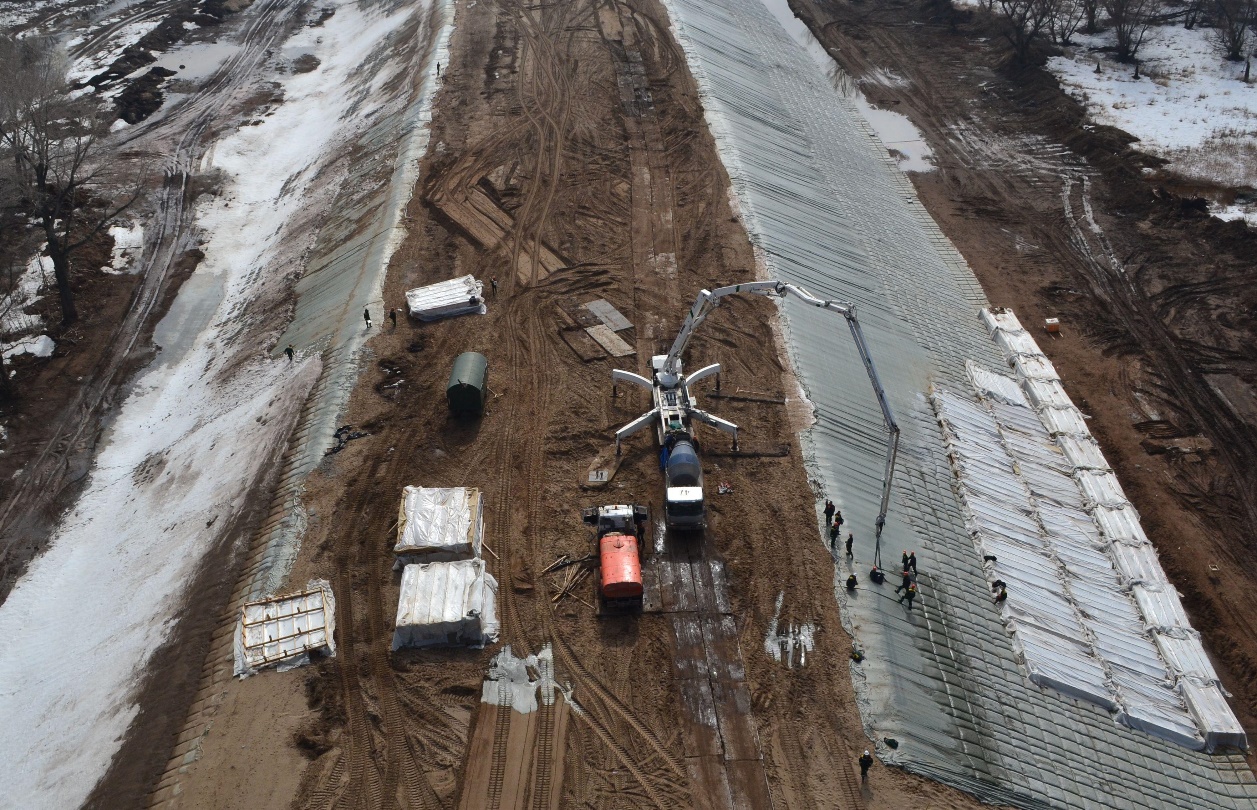 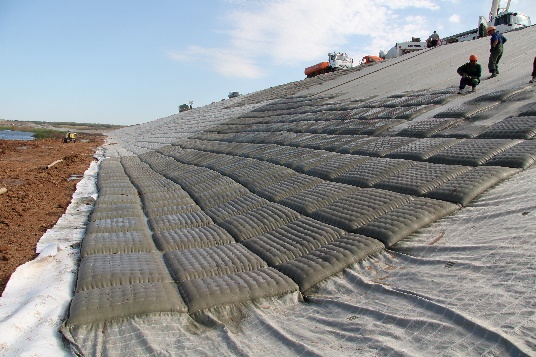 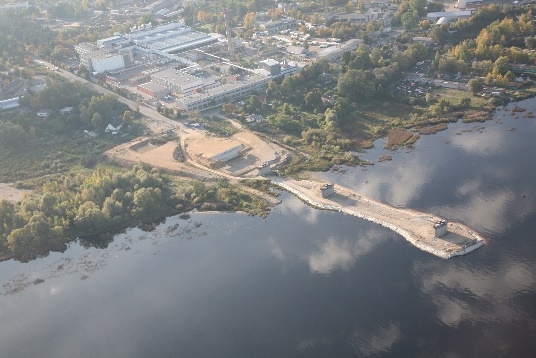 30.05.2018
31
Экологический инжиниринг
30.05.2018
32
Экологический инжиниринг
Семейство материалов Tektoseal Active
30.05.2018
33
Экологический инжиниринг
Tektoseal Active CP
Tektoseal Active AC
Tektoseal Active AS
Универсальный адсорбирующий
мат для ЛОВ, ТБО, ПАУ и т.д.
Мат для связывания тяжелых металлов и радиоактивных веществ – Pb, Cd, U, Pu и т.д.
Абсорбент для нефтехимической продукции – нефть, дизельное топливо, бензин, керосин и т.д.
30.05.2018
34
Экологический инжиниринг
Барьерный материал на временных парковках
Абсорбция в воде
Барьерный материал на ж/д
Picture
Picture
Picture
Барьерный материал на мобильных АЗС
Абсорбирующий мат для обслуживания мастерских
Барьерный слой при разливе нефте-   продуктов вовремя транспортировки и пром аварий
Picture
Picture
Picture
…
30.05.2018
35
Экологический инжиниринг
Международный и отечественный опыт применения
Очистка стоков ливневой канализации во время строительства, Tektoseal Active AS
Защита грунтовых вод, Tektoseal Active AS
30.05.2018
36
Экологический инжиниринг
Международный и отечественный опыт применения
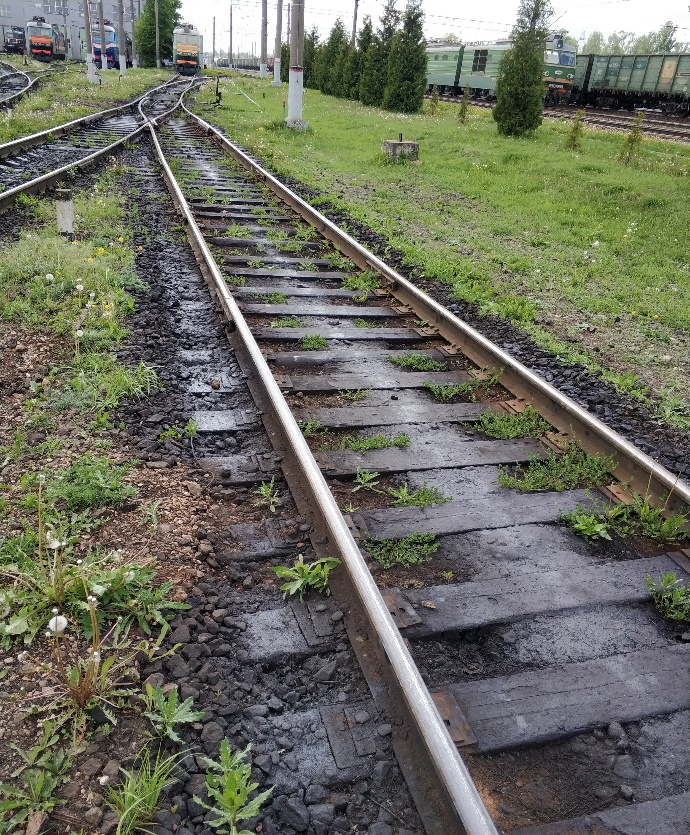 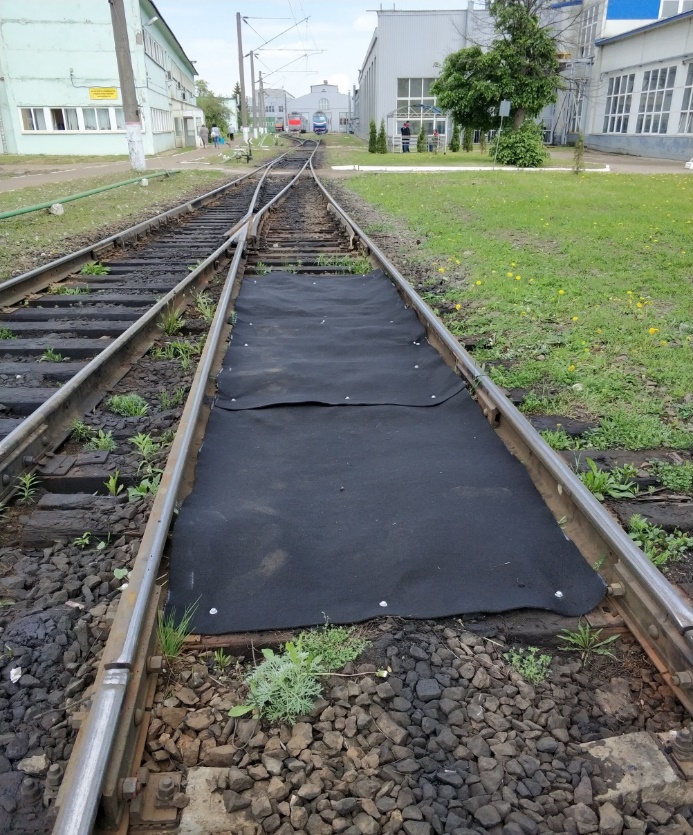 Tektoseal Active AS
30.05.2018
37
Техническая поддержка
Мы предлагаем не материалы, мы предлагаем системы решений, разработанные квалифицированными инженерами с использованием специальных расчетных программ, в частности, 
      HUESKER Stability, сертифицированного в системе ГОСТ Р программного комплекса.
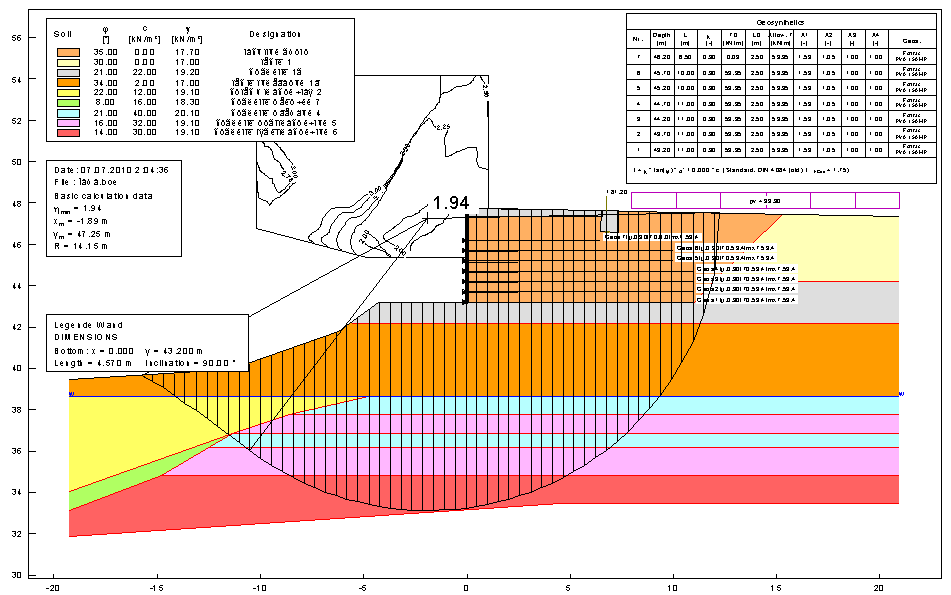 30.05.2018
38
Спасибо за внимание!
www.HUESKER.ru
30.05.2018
39